ROIC Tree Template
ROIC Tree Template
Download more templates from FPPT.com
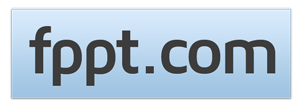